Hozzáférés a Komondor szuperszámítógéphez
Tamás István
HPC szakértő
A HPC Portálról
https://portal.hpc.kifu.hu
EduID azonosítás (intézményi adminisztrátorok tudnak segíteni)
Virtuális Befogadóintézmény (5 hónapig érvényes, majd hosszabbítani kell!)
Teljeskörű felhasználó és hozzáférés kezelés
Személyes adatok naprakészen tartása!
Portál hírek és a portál/e-mail értesítések!
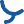 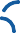 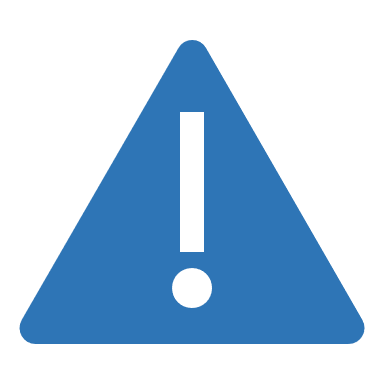 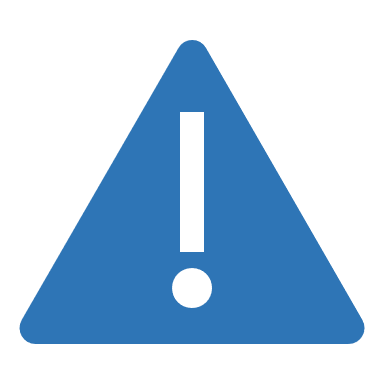 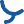 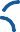 Új lehetőségek a hozzáférésben
A felhasználók számának dinamikus növekedése
Eltérő felhasználói igények megjelenése (akadémiai vs. KKV/ipari)
Szükséges mennyiségű automatizálás bevezetése a folyamatainkban
Elektronikus hozzáféréskezelés
Akadémiai felhasználók számára: előkészítő, hagyományos és oktatási célú hozzáférések
Peer-review rendszer bevezetése a hagyományos hozzáférés esetén
Elektronikus értékelési és beszámoltatási rendszer
Azonnali hozzáférés
Ipari/KKV partnerek számára: pilot és igényspecifikus erőforrás-és támogatás csomagok
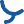 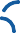 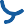 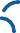 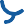 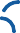 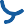 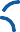 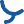 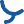 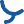 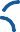 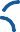 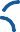 Hozzáférési lehetőségek bemutatása
Hagyományos projekt
Folyamatos beküldés
Évente 4 bírálati ciklus
Legfeljebb 4 évre + 2 x 1 év hosszabbítás
Peer-review bírálat (tudományos + technikai szempontok alapján)
Jelentős erőforrásokhoz lehet jutni
Főként éles futtatásokra, több éves projektekre
Előkészítő projekt
Folyamatos beküldés
Legfeljebb 1 projekt/év
90 vagy 180 nap időtartamra
Nincs peer-review, csak technikai ellenőrzés
Előre definiált erőforráscsomagok
Tapasztalatgyűjtés + benchmarkolás
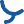 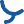 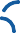 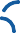 Hozzáférési lehetőségek bemutatása
Azonnali hozzáférés
Kizárólag különleges esetekben
Bárki lehet a kérelmező
A felhasználó igényli, az adminisztrátor jóváhagyja
Az év bármelyik szakaszában
Nincs korlátozás erőforrások tekintetében
Nincs peer-review, csak technikai ellenőrzés
Oktatási célú hozzáférés
Szemeszterek kezdetén igényelhető
Hallgatók bevonása az éles HPC környezet használatába
Tantárgyi tematika alapján
Oktató felügyelete mellett
Előre definiált időpontokban
Véges erőforrás biztosítása
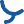 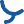 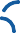 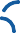 Előkészítő célú hozzáférés
Online formanyomtatvány kitöltése
Részletes tudományos leírás adható, de nem elvárás. Peer-review nincs.
90 vagy 180 napos élettartam, 1 projekt/év
Erőforráscsomagok:
1.) 100 GB tárhely, 5000 CPUh (CPU-only), 1000 CPUh (GPU-only), max. 4 GPU
2.) 250 GB tárhely, 25000 CPUh (CPU-only), 2500 CPUh (GPU-only), max. 4 GPU
3.) 500 GB tárhely, 50000 CPUh (CPU-only), 5000 CPUh (GPU-only), max. 8 GPU
Hagyományos projekt kérhető a lezárás előtt is!
Tapasztalatgyűjtés, benchmarkok elkészítése, felkészülés a hagyományos projektre
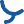 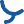 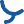 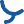 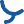 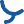 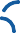 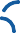 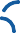 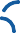 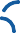 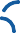 Hagyományos hozzáférés
Folyamatos beadás, negyedévente élesítés (január, április, július, október)
Legfeljebb 4 évre + 2 x 1 év bővítés kérhető
4 fő rész: általános adatok, tudományos leírás, technikai leírás, összefoglaló
Tudományos leírás:
peer-review külső szakértőink bevonásával
kötelező mezők: rövid leírás, a kutatás hátterének ismertetése, részletes leírás, várható kimenetel (tud. eredmények, publikációk)
Max. 20 pont, 60 % felett a tudományos bírálaton sikeresen átment
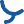 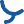 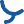 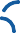 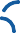 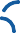 Hagyományos hozzáférés
Technikai leírás:
A technikai bírálatot a KIFÜ HPC CC munkatársai végzik
Az alkalmazott szoftveres háttér (erőforrás használat)
Job (feladat) csoportok definiálása 
(csoportok, hasonló feladatok száma csoportonként, átl. futásidők, átl. erőforrásigények)
A végső erőforrásigény a fenti információk alapján számítódik
Munkapartíció definiálása és a kért erőforrások elosztása a partíciók között
Az elnyerhető erőforrás mennyisége elérheti a több millió CPU (core) órát
Max. 20 pont, 60 % felett a technikai bírálaton sikeresen átment
Hagyományos hozzáférés
A bírálat bármely adatlapja menthető és folytatható később
A technikai bírálat a tudományos bírálat után következik
Mindkét bírálat sikeressége után az igénylőnek alá kell írnia a végső dokumentumot
A beérkező igénylések számától és a kért erőforrások mennyiségétől függően az esedékes negyedévben indul
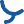 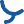 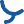 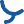 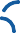 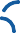 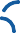 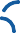 Oktatási célú hozzáférés
Célunk:
a felsőoktatási hallgatók bevonása a HPC használatába
a HPC használatának népszerűsítése
Igényelhető a szemeszterek kezdetén, tantárgyi tematika megadása kötelező
Az igénylő célszerűen a kurzus oktatója vagy tárgyfelelőse
Az igénylő felelős a hallgatók tevékenységéért
Lehetőség van előre, vagy akár hétről-hétre újra definiálni a kurzus időpontokat
Otthoni munkavégzésre és gyakorlati vizsgára is lehetőség lesz időpontot kérni
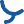 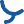 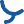 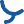 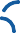 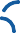 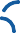 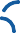 Azonnali hozzáférés
Speciális célokat szolgál
Nincs szükség tudományos vagy technikai leírásra
Nem alanya semmilyen bírálati tevékenységnek
Kizárólag olyan felhasználók vehetik igénybe, akik:
munkája kiemelten fontos globális/nemzeti érdekeket szolgál
nemzetközi pályázati rendszerben hozzáférést nyertek a Komondorhoz
hazai ügynökségek (pl. nemzetbiztonság, honvédelem, egészségügy)
Kitölteni és beküldeni az igényt, ellenőrzés után azonnali hozzáférés az erőforráshoz
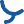 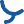 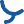 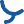 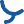 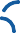 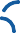 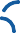 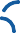 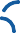 Pilot és erőforráscsomagok
KKV-k, ipari partnerek valamint az állami- és közszféra számára
HPC portálon, VHO segítségével
Pilot (kezdő felhasználók számára, az előkészítő célú hozzáféréshez hasonló)
Minden igényt kielégítő erőforráscsomagok:
Economy (normál hozzáférés rugalmas foglalással)
Priority (elsőbbségi hozzáférés rugalmas foglalással
Exclusive Professional/Advanced/Standard (azonnali hozzáférés + dinamikus fogl.)
Egyéni igényekre szabott támogatási szolgáltatások
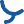 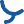 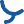 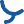 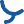 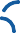 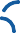 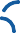 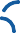 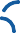 Ki veheti igénybe a KIFÜ HPC szolgáltatását?
Akadémiai oldalról:
bármely hazai felsőoktatási intézmény oktatója, kutatója, hallgatója (díjmentesen)
Az ELKH munkatársai
Főiskolai és egyetemi hallgatók esetében a témavezető adja be az igénylést és vállalja a felelősséget a hallgató munkájáért
PhD hallgatók önállóan igényelhetnek hozzáférést
Szerződéses keretek közt a KKV-k, nagyvállalatok valamint az állami- és közszféra szereplői
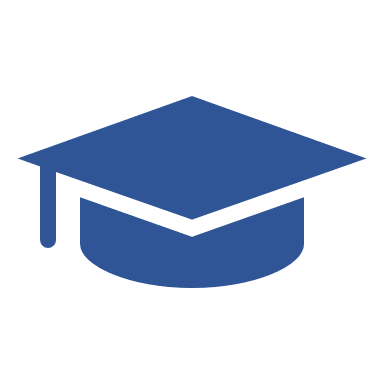 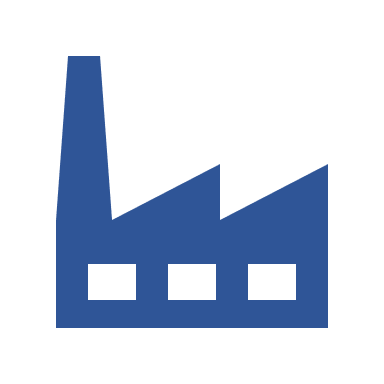 Hasznos tanácsok
Tudnunk kell, hogy mit szeretnénk csinálni:
Világosan, tömören és célorientáltan megírt igénylések
A hozzáértő bírálók fogják megvizsgálni az igényléseket
Támasszuk alá igényeinket:
Előkészítő hozzáférés fontossága, benchmarkok előállítása
Ne vállaljunk lehetetlent
Osszák meg velünk sikereiket:
Az Önök eredményei a mi szolgáltatásunk minőségét is méri
Köszönetnyilvánítás a KIFÜ-nek, ahogy minden más esetben is
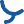 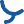 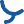 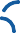 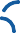 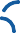 Tamás István
HPC szakértő